OCCUPATIONAL HEALTH
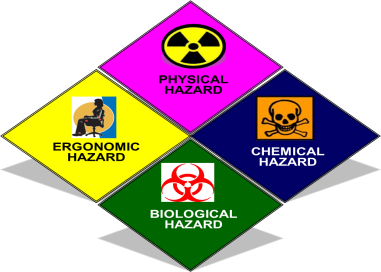 5
Prof. Dr. WAQAR  AL-KUBAISY
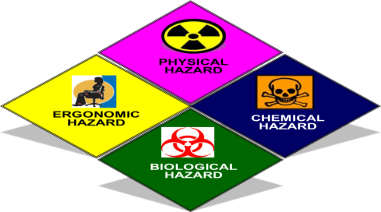 (Biohazards)
BIOLOGICAL    HAZARD
Q fever
30 March  2022
Q fever
Q fever, also called query fever, is 
A bacterial infection caused by the bacteria Coxiella  burnetii. 
Affects humans and other animals
It is a zoonotic heep, and goats
and other domestic mammals including  cats, and dogs.
Humans typically get the infection  as a results
Most common animal reservoirs are cattle, s from
 Inhalation of a spore in dust that was contaminated by infected animals
from contact with the  milk, urine faeces vaginal mucus or semen  of infected animals. 
Rarely, the disease is tick -borne..
Humans are vulnerable to Q fever, and infection can result from even a few organisms
حمى Q ، وتسمى أيضًا حمى الاستعلام ،
 هي عدوى بكتيرية تسببها بكتيريا الكوكسيلا بيرنيتي.
 يصيب الإنسان والحيوانات الأخرى 
إنه مرض حيواني المصدر
أكثر المستودعات الحيوانية شيوعًا هي الأبقار والأغنام والماعزوغيرها من الثدييات الداجنة بما في ذلك القطط والكلاب.
عادة ما يصاب البشر نتيجة للعدوى استنشاق جراثيم في الغبار الملوث ،الحيوانات المصابة من ملامسة الحليب أو البول براز مخاط مهبلي أوالسائل المنوي للحيوانات المصابة.
نادرا ما ينتقل المرض بالقراد
 يكون البشر عرضة للإصابة بحمى كيو ، ويمكن أن ينتج عن ذلك عدوى حتى من عدد قليل من الكائنات الحية
The highest amounts of bacteria are found in the "birth products" (placenta, amniotic fluid) of infected animals
Farmers, 
veterinarians, and 
people who work with these animals in labs

The disease may cause mild symptoms similar to the flu.
may clear up in a few weeks without any treatment
 However, many people have no symptoms at all. 

In rare cases, a more serious form of disease develops if the infection is chronic, 
means it persists for six months (and there are some case reports indicating that it may persist for more than six months).
are at the highest risk
 of being infected.
توجد أعلى كميات من البكتيريا في "منتجات الولادة" (المشيمة والسائل الأمنيوسي) للحيوانات المصابة
مزارعون ،
الأطباء البيطريون ، 
والأشخاص الذين يعملون مع هذه الحيوانات في المختبر
اتقد يتسبب المرض في ظهور أعراض خفيفة تشبه أعراض الأنفلونزا.
قد يختفي في غضون أسابيع قليلة دون أي علاج 
 ومع ذلك ، لا تظهر أي أعراض على كثير من الناس على الإطلاق.
في حالات نادرة ، يظهر شكل أكثر خطورة من المرض إذا كانت العدوى مزمنة ،يعني أنه يستمر لمدة ستة أشهر (وهناك بعض تقارير الحالة التي تشير إلى أنه قد يستمر لأكثر من ستة أشهر).
A more serious form also can develop if the 
 infection is recurrent, 
People with 
  heart valve problems or 
  weak immune systems
are at the highest risk of developing these types of Q fever
يمكن أن يتطور شكل أكثر خطورة أيضًا 
إذا كان  العدوى متكررة ،
الناس مع   مشاكل صمام القلب أو   ضعف جهاز المناعة
The animals transmit the bacteria in:
Urine, feces, milk, fluids from giving birth
These sHumans get Q fever when they 
   breathe in the contaminated air.
In rare cases, drinking unpasteurized milk can cause infection. 
cannot be spread directly from one human to another.
 The exact frequency of Q fever isn’t known because most cases aren’t reported.
ubstances can dry inside a barnyard where 
contaminated dust can float in the air.
تنقل الحيوانات البكتيريا في
:بول ، براز ، لبن ، سوائل منذ الولادة
يصاب هؤلاء البشر بحمى كيو عندما يفعلون  
  تنفس الهواء الملوث 
.في حالات نادرة ، قد يؤدي شرب الحليب غير المبستر إلى الإصابة بالعدوى.
لا يمكن أن ينتشر مباشرة من إنسان إلى آخر. 
 لا يُعرف معدل تكرار الإصابة بحمى كيو بالضبط لأنه لم يتم الإبلاغ عن معظم الحالات.
يمكن أن تجف المواد داخل الفناء
 حيث يمكن أن يطفو الغبار الملوث في الهواء.
Q fever
Signs and symptoms
Incubation period is usually 2-3weeks. 
Symptoms can vary significantly from one person to another. 
 The most common manifestation is flu-like symptoms  with abrupt onset of fever, malaise, profuse perspiration, sever headache muscle pain, loose of appetite, upper respiratory problems, dry cough, confusion, chills, and gastro intestinal  symptoms such as nausea vomiting, and diarrhoea  
 About half of infected individuals exhibit no symptoms.
During its course, the disease can progress to an  
atypical pneumonia which can result in 
a life-threatening  acute respiratory distress syndrome
 whereby such symptoms usually occur 
during the first 4-5  days of infection.
العلامات والأعراض
فترة الحضانة عادة 2-3 أسابيع.
يمكن أن تختلف الأعراض بشكل كبير من شخص لآخر.
  المظاهر الأكثر شيوعًا هي أعراض تشبه أعراض الأنفلونزا مع ظهور مفاجئ للحمى ، والشعور بالضيق ، والعرق الغزير ، وآلام العضلات الشديدة ، وفقدان الشهية ، ومشاكل الجهاز التنفسي العلوي ، والسعال الجاف ، والارتباك ، والقشعريرة ، وأعراض الجهاز الهضمي مثل الغثيان والقيء ، إسهال 
 حوالي نصف الأفراد المصابين لا تظهر عليهم أي أعراض.
خلال مساره ، يمكن أن يتطور المرض إلى 
الالتهاب الرئوي اللانمطي الذي يمكن أن يؤدي إلى
متلازمة الضائقة التنفسية الحادة التي تهدد الحياة  
حيث تحدث مثل هذه الأعراض عادة
خلال أول 4-5 أيام من الإصابة.
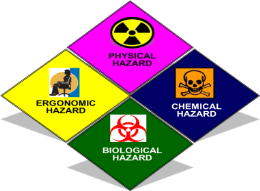 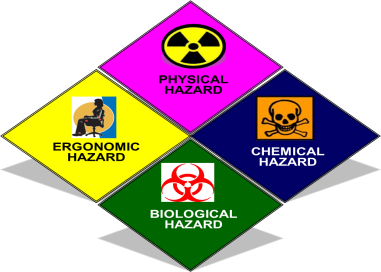 Q fever
Signs& Symptoms Cont.  ..
Less often, Q fever causes hepatitis, which may be
 asymptomatic or 
becomes symptomatic with malaise, fever,  liver enlargement, and pain in the right upper quadrant of the  abdomen
  transaminase  values  are often elevated
jaundice  is uncommon.
 Retinal vasculitis is a rare manifestation of Q fever.

 The chronic form of Q fever     endocarditis which can 
occur months or decades following the infection.
 It is usually fatal if untreated. 
However, with appropriate treatment, 
the mortality falls to around 10%.
في كثير من الأحيان ، تسبب حمى كيو التهاب الكبد ، والذي قد يكون كذلك  بدون أعراض
 أوتصبح أعراضه مع الشعور بالضيق والحمى وتضخم الكبد والألم في الربع العلوي الأيمن من البطن 
غالبًا ما تكون قيم الترانساميناز مرتفعة
اليرقان غير شائع.
  التهاب الأوعية الدموية في شبكية العين هو مظهر نادر من أعراض حمى كيو. 
 الشكل المزمن لالتهاب الشغاف الحمى كيو يمكن أن يحدث
تحدث بعد شهور أو عقود من الإصابة.  
وعادة ما تكون قاتلة إذا لم يتم علاجها.
ومع ذلك ، مع العلاج المناسب ،
ينخفض معدل الوفيات إلى حوالي 10٪.
Q Fever
Who Is at Risk for Q Fever?
Since the bacteria usually infect cattle, sheep, and goats,
  people who are at highest risk for infection include:
farmers
veterinarians
people who work around sheep
people who work in the dairy industry
people who work in a meat processing facilities
people who work in research laboratories with livestock
people who work in research laboratories with C. burnetii
people who live close to a farm
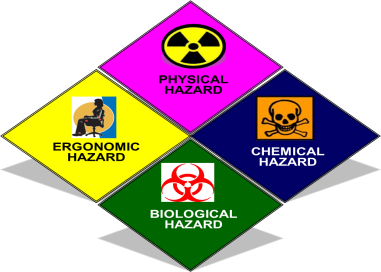 ؟Q Fever من هو المعرض لخطر الإصابة بحمى 
حيث تصيب البكتيريا عادة الأبقار والأغنام والماعز ،   الأشخاص الأكثر عرضة للإصابة بالعدوى هم:
المزارعين 
الأطباء البيطريون
الناس الذين يعملون حول الأغنام
الأشخاص الذين يعملون في صناعة الألبان
الأشخاص الذين يعملون في منشآت تصنيع اللحوم
الناس الذين يعملون في مختبرات البحوث مع الثروة الحيوانية
C. burnetiid الأشخاص الذين يعملون في مختبرات الأبحاث مع
الناس الذين يعيشون بالقرب من مزرعة
Q Fever Diagnosed
It’s difficult to diagnose Q fever based on symptoms alone.
suspect of Q fever 
any  case of the flu-like symptoms or serious complications of Q fever and work or live in an 
environment that puts him  at high risk for exposure
ask questions about the  job or 
if  he  recently been exposed to barnyard or farm animals.

Q fever is diagnosed with a blood antibody test. 

According to the Centers for Disease Control 
antibody test frequently appears negative 
in the first 7- 10 days of sickness.
Q fever
تشخيص الحمى
من الصعب تشخيص حمى كيو بناءً على الأعراض وحدها.
يشتبه في إصابته بحمى كيو
أي حالة من أعراض تشبه أعراض الأنفلونزا أو مضاعفات خطيرة من حمى كيو والعمل أو العيش في
البيئة التي تعرضه لخطر كبير للتعرض طرح أسئلة حول الوظيفة أوإذا تعرض مؤخرًا لحيوانات المزرعة أو الفناء.
يتم تشخيص حمى كيو باختبار الأجسام المضادة في الدم.
بحسب مراكز السيطرة على الأمراض
غالبًا ما يظهر اختبار الأجسام المضادة سلبيًا
في أول 7-10 أيام من المرض
In a chronic infection,
Q Fever Diagnosed
In a chronic infection.
Serology allows the detection of chronic infection by the appearance of high levels of the antibody 
chest X-ray and
echocardiogram to look heart valves.
elevation of alanine transaminase and aspartate transaminase,
hepatitis  liver biopsy
  Molecular detection of bacterial DNA is increasingly used.  
Culture is technically difficult and 
not routinely available in most microbiology laboratories.
في عدوى مزمنة.
يسمح علم الأمصال باكتشاف العدوى المزمنة من خلال ظهور مستويات عالية من الجسم المضاد
تصوير الصدر بالأشعة السينية 
ومخطط صدى القلب للنظر في صمامات القلب.
ارتفاع ترانس أميناز ألانين وأسبارتات أميناز ،
خزعة الكبد  
 يستخدم الكشف الجزيئي للحمض النووي البكتيري بشكل متزايد.
الثقافة صعبة من الناحية الفنية 
وغير متوفر بشكل روتيني في معظم مختبرات الأحياء الدقيقة.
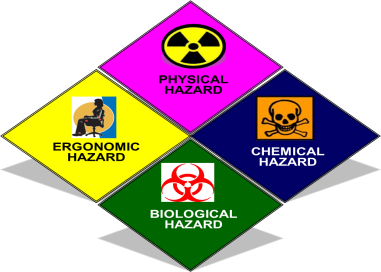 Q fever
Complications of Q Fever?
Sometimes Q fever can persist or come back. 
This can lead to more serious complications if the infection affects
Heart,  liver, Lungs, brain
high risk of developing chronic Q fever when :
have an existing heart valve disease
have blood vessel abnormalities
have a weakened immune system
Pregnant

According to the CDC
مضاعفات حمى Q 
في بعض الأحيان يمكن أن تستمر حمى كيو أو تعود.
هذا يمكن أن يؤدي إلى مضاعفات أكثر خطورة إذا تأثرت العدوى
القلب والكبد والرئتين والدماغ
ارتفاع خطر الإصابة بحمى كيو المزمنة عندما:
لديك مرض موجود في صمام القلب
لديك تشوهات في الأوعية الدموية
لديهم ضعف في جهاز المناعة
حامل
وفقًا لمركز ﻣﻜﺎﻓﺤﺔ اﻷﻣﺮاض واﻟﻮﻗﺎﻳﺔ ﻣﻨﻬﺎ
Complications of Q Fever Cont. ..
According to the CDC
chronic Q fever occurs in  less than 5%of infected patients.
 
The most common and serious complication of Q fever
 is a heart condition ,bacterial endocarditis. 
       This may be fatal if it isn’t treated.

  Other serious complications are less common.
 They include:
pneumonia or other lung issues

pregnancy problems, such as miscarriage, stillbirth,
        low birth weight, premature birth, 
Hepatitis, 
Meningitis,
Q fever
Epidemiology
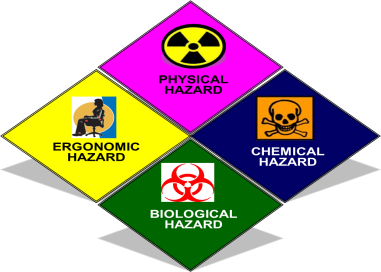 the Q fever-causing agent C. burnetii, 
The pathogenic agent is found everywhere 
       except New Zealand.
The bacterium is extremely sustainable and virulent: 
a single organism is able to cause an infection. 
The common source of infection is
 inhalation of contaminated dust,
 contact with contaminated milk, meat, or wool, and
 particularly birthing products.
 Ticks can transfer the pathogenic agent to other animals. 
No transfer between humans 
Some studies have shown more men to be affected than women,???
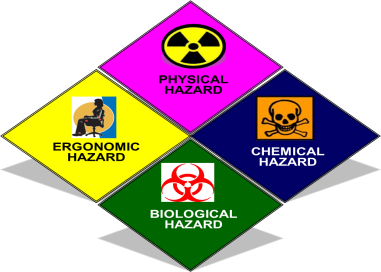 At risk” occupations include.
Veterinary  personnel
  Stockyard workers
Farmers
Sheep shearers جزاز
Animal transporters
Laboratory workers handling potentially infected veterinary samples or visiting  abattoirs 
Hide (leather), tannery workers


Q fever was first described in 1935 by Edward Holbrook Derrick in slaughterhouse workers in Brisbane, Queensland. 
The "Q" stands for "query" and was applied at a time when the causative agent was unknown;
Q fever
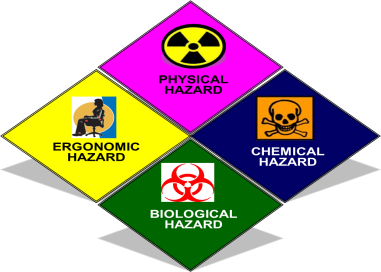 تشمل المهن المعرضة للخطر.
العاملين البيطريين
عمال حظائر الماشية
المزارعين
جزاز غنم 
ناقلات الحيوانا
تعمال المختبر يتعاملون مع العينات البيطرية التي يحتمل أن تكون مصابة أو يزورون المسالخ
الجلود وعمال المدابغ
تم وصف حمى كيو لأول مرة في عام 1935 من قبل إدوارد هولبروك ديريك في مسلخ العمال في بريسبان ، كوينزلاند.تشير كلمة "Q" إلى "استفسار" وتم تطبيقها في وقت لم يكن فيه العامل المسبب معروفًا ؛
Treatment of acute Q fever 
 antibiotics is very effective and should be given 
 Commonly used antibiotics include doxycycline , 
tetracycline chloramphenicol ofloxacin Profloxacin, . 
Treatment depends on the severity of symptoms.
              Mild Infection Q fever 
    usually resolve within a few weeks without any treatment     More Severe Infection
      Doxycycline is the antibiotic of choice 
     begin taking it immediately if Q fever is suspected 
 even before laboratory results are available. 
       2-3 weeks. 
The symptoms, including fever, should subside within 72 hours. 

Failure to respond to doxycycline may suggest that the illness isn’t Q fever.
Q fever
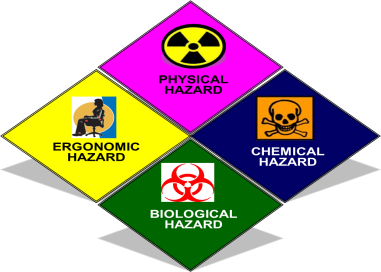 Q fever
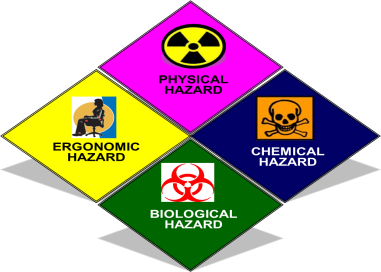 Chronic Infection
Antibiotics are typically given for 18 months 
Chronic Q fever is more difficult to treat and 
can require up to four years of treatment with doxycycline.and quinolones or doxycycline with  hydroxychloroquine.
What Is the Outlook After Treatment?
Antibiotics are usually very effective,
 endocarditis,  and fatality from the disease is very uncommon. 
People with however, need an early diagnosis.
Prevention
The Q fever vaccine (Q-VAX®)
 has been licensed for use in Australia since 1989
has shown to be highly effective in preventing Q fever infection in humans. 
Protection is offered by Q-Vax,
Since the introduction of the vaccination for high- risk  occupations, the rates of Q fever infection have dropped markedly. 
The vaccine is made in Australia
The vaccine is a single injection.
0.5 ml sub-cutaneous injection given in the upper arm 
(assuming both blood and skin tests are negative
  protective immunity lasts for many years. 
 Revaccination is not generally required
  pre-vaccination  ????
لقاح حمى كيو (Q-VAX®)
  تم ترخيصه للاستخدام في أستراليا منذ عام 1989
أثبتت فعاليتها العالية في الوقاية من عدوى حمى كيو في البشر.
الحماية مقدمة من Q-Vax ،
منذ إدخال التطعيم للمهن عالية الخطورة ، انخفضت معدلات الإصابة بحمى كيو بشكل ملحوظ.
اللقاح مصنوع في أستراليا
اللقاح هو حقنة واحدة.
0.5 مل حقنة تحت الجلد في العضد
(بافتراض أن كلا من اختبارات الدم والجلد سلبية
   تدوم المناعة الوقائية لسنوات عديدة.
  إعادة التطعيم ليست مطلوبة بشكل عام
   ما قبل التطعيم ؟؟؟؟
Prevention Cont. ..
What is pre-vaccination screening?
To avoid the risk of a severe reaction 
the vaccine should only be given to those 
who have not been in contact with the bacteria in the past.
identify pre-existing immunity,
 because vaccinating people who already have an
      immunity can result in a severe local reaction
ما هو فحص ما قبل التطعيم؟

لتجنب خطر حدوث رد فعل شديد
يجب إعطاء اللقاح فقط لهؤلاء
الذين لم يكونوا على اتصال بالبكتيريا في الماضي.
تحديد المناعة الموجودة مسبقًا ،
  لأن تطعيم الأشخاص الذين لديهم بالفعل
       يمكن أن تؤدي المناعة إلى تفاعل موضعي شديد
Pre-vaccination screening has 3 stages:
an interview about Q fever infection or past vaccination 
blood test to check for immunity
skin test to check for immunity.
It is possible to have been in contact with Q fever bacteria and not get sick 
so pre-vaccination screening is essential

Annual screening is typically recommended.
 Skin reactions such as redness are common 3 to 4 days after skin testing, however these generally 
  resolve by day 7 when the skin test is read.
يتكون فحص ما قبل التطعيم من 3 مراحل:
مقابلة حول عدوى حمى كيو أو التطعيم السابق
فحص الدم للتحقق من المناعة
اختبار الجلد للتحقق من المناعة.
من الممكن أن تكون على اتصال ببكتيريا حمى كيو ولا تمرض
لذا فإن الفحص قبل التطعيم ضروري

يوصى عادة بالفحص السنوي.
  ردود الفعل الجلدية مثل الاحمرار شائعة بعد 3 إلى 4 أيام من اختبار الجلد ، ولكن هذه بشكل عام
   حل بحلول اليوم السابع عندما تتم قراءة اختبار الجلد.
What should be considered after  vaccination?
Allow 15 days after vaccination before starting work in an at-risk environment. 
Keep the worker’s record in a safe place as is important particularly if the worker change his jobs as the new employer will need this evidence
ما الذي يجب مراعاته بعد التطعيم؟
انتظر 15 يومًا بعد التطعيم قبل بدء العمل في بيئة معرضة للخطر.
احتفظ بسجل العامل في مكان آمن كما هو مهم خاصة إذا قام العامل بتغيير وظائفه حيث سيحتاج صاحب العمل الجديد إلى هذا الدليل
In 2001, Australia introduced a national Q fever vaccination program for people working in “at risk” occupations. 
Vaccinated or previously exposed people may have their status recorded on the Australian Q Fever Register
which may be a condition of employment in the meat processing industry
في عام 2001 ، قدمت أستراليا برنامجًا وطنيًا للتلقيح ضد حمى كيو للأشخاص الذين يعملون في وظائف "معرضة للخطر".
قد يتم تسجيل حالة الأشخاص الذين تم تطعيمهم أو تعرضوا لها سابقًا في سجل Q Fever الأسترالي
والتي قد تكون شرطًا للتوظيف في صناعة معالجة اللحوم
The vaccine is long-lasting  immunity (excess of 5 years). 
Possible Side Effects
Up to 50% of those vaccinated will have 
   local tenderness, redness and swelling at the injection site.
In around 10% of vaccine recipient’s side effects will include mild influenza-like symptoms, such as headache, fever, chills and minor sweating.	
Serious side effects are very rare
اللقاح مناعة طويلة الأمد (أكثر من 5 سنوات).
الآثار الجانبية المحتملة
ما يصل إلى 50 ٪ من الذين تم تطعيمهم سيحصلون على
    حنان موضعي واحمرار وتورم في موقع الحقن.
في حوالي 10٪ من الآثار الجانبية لمتلقي اللقاح ستشمل أعراضًا خفيفة شبيهة بالإنفلونزا ، مثل الصداع والحمى والقشعريرة والتعرق الخفيف.
الآثار الجانبية الخطيرة نادرة جدا
Who should be vaccinated?
The vaccine is strongly recommended for people
 who work in high-risk occupations
 People whose work in contact with high-risk animals or
animal products 
People can also be infected outside of work especially in
 live or visit. rural areas by breathing in infected particles and dust in the environment.
من يجب تطعيمه؟
يوصى بشدة باستخدام اللقاح للناس
  الذين يعملون في مهن عالية الخطورة
  الأشخاص الذين يعملون على اتصال مع الحيوانات عالية الخطورة أو
منتجات حيوانيه
يمكن أن يصاب الناس أيضًا خارج العمل وخاصة في
  العيش أو الزيارة. المناطق الريفية عن طريق استنشاق الجزيئات المصابة والغبار في البيئة.
High risk people for Q fever and not vaccinated, 
Should take the following preventive steps:
Properly disinfect and decontaminate exposed areas.
Properly dispose of all birth materials after a livestock animal has given birth.
Washing hands properly.
Quarantine infected animals.
Milk pasteurization  
Test animals routinely for infection.
Restrict the airflow from barnyards and animal holding facilities to other areas.
الأشخاص الأكثر عرضة للإصابة بحمى كيو ولم يتم تطعيمهم ،
يجب اتخاذ الخطوات الوقائية التالية:
تطهير وتطهير المناطق المكشوفة بشكل صحيح.
تخلص بشكل صحيح من جميع مواد الولادة بعد ولادة حيوان الماشية.
غسل اليدين بشكل صحيح.
عزل الحيوانات المصابة.
بسترة الحليب
اختبار الحيوانات بشكل روتيني للعدوى.
تقييد تدفق الهواء من الساحات وأماكن احتجاز الحيوانات إلى مناطق أخرى.
Preliminary results suggest vaccination of animals 
may be a   method of control. 
Published trials proved that use of a registered phase vaccine (Coxevac) on infected farms is a tool of major  interest to manage or prevent
 early or late abortion,
 repeat breeding, 
decreases in milk
لنتائج الأولية تشير إلى تطعيم الحيوانات
قد يكون وسيلة للسيطرة.
أثبتت التجارب المنشورة أن استخدام لقاح مرحل مسجل في المزارع المصابة هو أداة ذات أهمية كبيرة للإدارة أو الوقاية 
 الإجهاض المبكر أو المتأخر ،
  تكرار التكاثر ،
ينخفض في الحليب
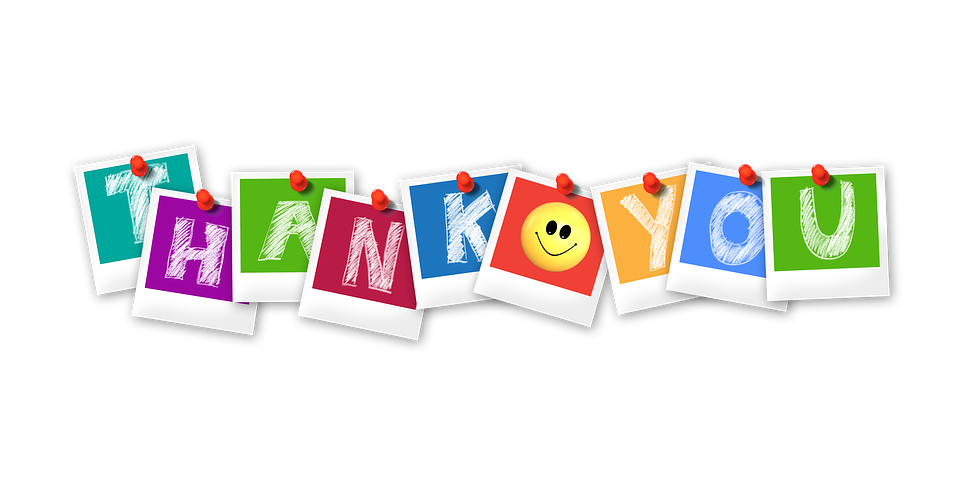 Q  ????